Breadboad par Justin Villeneuve
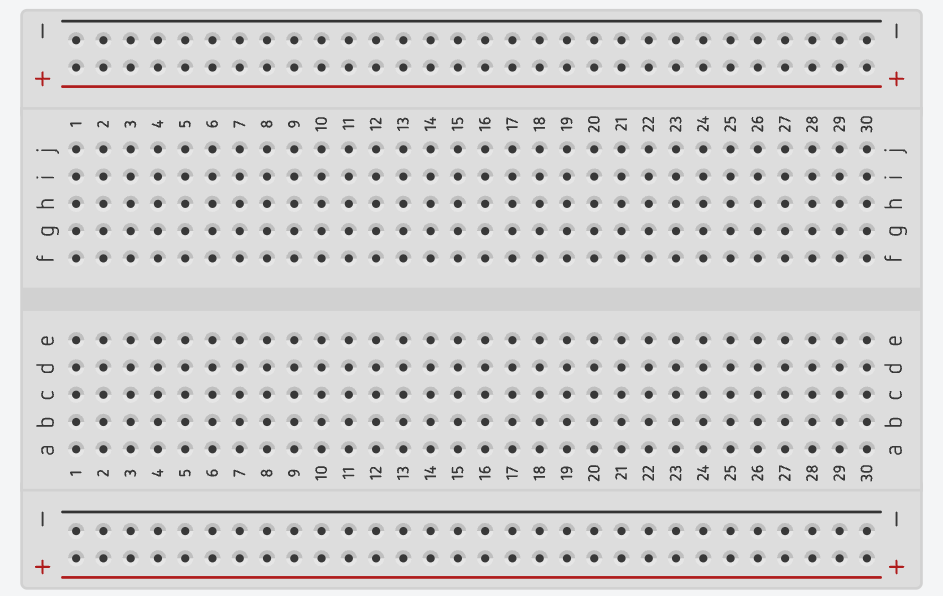